BSA Troop 780First Aid Training
Merit Badge ID  #8 Requirement #1
Boy Scout Requirements (33215)
Revised: July 2008
Written by: J McNamara

Tenderfoot - Second Class – First Class 
First Aid Requirements
What is First Aid?
First Aid: is the provision of limited care for an illness or injury, which is provided, usually by a lay person, to a sick or injured patient until definitive medical treatment can be accessed, or until the illness or injury is dealt with (as not all illnesses or injuries will require a higher level of treatment). It generally consists of series of simple, sometimes life saving, medical techniques, that an individual, either with or without formal medical training, can be trained to perform with minimal equipment.
First Aid Requirement #1
1. Satisfy your counselor that you have current knowledge of all first aid requirements for Tenderfoot, Second Class, and First Class ranks.
Tenderfoot Review
12b. Show first aid for the following:
Simple cuts and scratches
Blisters on the hand and foot
Minor burns or scalds (first degree)
Bites and stings of insects and ticks
Poisonous snakebite
Nosebleed
Frostbite and sunburn
Poisonous plants
Can you name them?
Identify local poisonous plantsPoison Ivy
Poison Ivy Rash
Average Case
Severe Case
Treating Poison Ivy Exposures
If you are exposed, according to the FDA, you should quickly (within 10 minutes):
first, cleanse exposed areas with rubbing alcohol. 
next, wash the exposed areas with water only (no soap yet, since soap can move the urushiol, which is the oil from the poison ivy that triggers the rash, around your body and actually make the reaction worse). 
now, take a shower with soap and warm water. 
lastly, put gloves on and wipe everything you had with you, including shoes, tools, and your clothes, with rubbing alcohol and water. 
Tecnu Extreme is a poison oak and ivy scrub that removes urushiol. 
Unfortunately, if you wait more than 10 minutes, the urushiol will likely stay on your skin and trigger the poison ivy rash. You may not be able to stop it on your skin, but you might still scrub your nails and wipe off your shoes, etc., so that you don't spread the urushiol to new areas.
Preventing Poison Ivy
The best way to prevent it?  Learn to identify it and then avoid it!
In addition to getting rid of poison ivy when you find it, you can avoid poison ivy by:
Wearing long pants and a shirt with long sleeves
Boots and gloves when your kids will be most at risk, especially when playing in wooden areas, around lakes, or going on hikes 
apply Ivy-Block to exposed areas 
Stay Away from it!
Identify local poisonous plantsPoison Oak
This is a common plant and one you need to know. Learn to recognize it a glance. Poison oak has a triple leaf pattern with prominent veins and shiny surfaces - the center leaf has a stalk. Irritating oils in the leaves can cause a severe rash. Avoid touching it or touching equipment which may have touched it.
Poison Oak Rash
Average Case
Severe Case
Treating Poison Oak
Visit a physician if you have a known severe allergy to poison ivy or if you experience severe symptoms. Some people react particularly strongly to poison ivy. 
Avoid scratching. As soon as you find out that you have poison ivy/oak (usually 24-48 hours after you have been exposed to it) you'll start getting a rash and blisters. Wash as soon as possible with a product to remove the rash causing substance urushiol. Urushiol is a resin-like substance that stubbornly attaches itself to skin in about 10-15 minutes and becomes nearly impossible to get off with soap and water. 
Tecnu Extreme is a poison oak and ivy scrub that removes urushiol. 
Apply topical hydrocortisone cream. A strong over-the-counter hydrocortisone cream can relieve the itching and swelling associated with poison ivy, particularly if used in the early days of a reaction. 
Apply calamine lotion. Calamine lotion can ease the itching and soothe blistered skin. Apply regularly and liberally. 
Far advanced over calamine lotions are products that contain diphenhydramine hydracholoride. Look for a product that has an antiseptic in it, too. That will help keep the rash area from being infected. Unfortunately, these types of products only treat the symptom--which is the rash. 
That's why they should be used after you have used a product to remove the urushiol. Take a shower with an urushiol removing product. They remove the urushiol so the rash won't spread. 
If the rash has started, use a urushiol removing product immediately.
Preventing Poison Oak
The best way to prevent it?  Learn to identify it and then avoid it!
In addition to getting rid of poison ivy when you find it, you can avoid poison ivy by:
Wearing long pants and a shirt with long sleeves
Boots and gloves when your kids will be most at risk, especially when playing in wooden areas, around lakes, or going on hikes 
apply Ivy-Block to exposed areas 
Stay Away from it!
Identify local poisonous plantsPoison Sumac
Poison Sumac is a small tree or large shrub with large attractive leaves and white fruits that could be used as an ornamental if it didn't cause severe skin irritation in most people. Its smaller relatives with 3-parted leaves, Poison Ivy and Poison Oak, have similar irritating properties. In North Carolina Poison Sumac is fairly common in swamp edges and wet woods in the Coastal Plain.
Poison Sumac
Poison Sumac is absent, or nearly so, from the Piedmont region of NC and is rare in the Mountains. Key features to identify it include large alternate leaves usually with 9-13 entire (not toothed) leaflets and a red rachis (the stem connecting the leaflets). The leaflets are smooth and may be shiny above. Key features to identify it include large alternate leaves usually with 9-13 entire (not toothed) leaflets and a red rachis (the stem connecting the leaflets). The leaflets are smooth and may be shiny above.
Treating Poison Sumac
Carry a small bottle of germ-x with you if you are going into a woods, and if you touch anything, use the germ-x whenever you leave the woods. Poison ivy, oak and sumac have an oily substance that gets on your skin and cannot be washed away with just water. The alcohol in germ-x and other water free hand cleaners can get rid of the itchy oils that spread the poison. 
DO NOT USE GERM-X, OR RUBBING ALCOHOL UNTIL AFTER YOU LEAVE THE WOODS. The reason is because your skin actually has an oily layer that can protect you from some skin irritations, so you do not want to remove that natural skin oil and then get re-exposed to the poisons.
Preventing Poison Sumac
The best way to prevent it?  Learn to identify it and then avoid it!
In addition to getting rid of poison ivy when you find it, you can avoid poison ivy by:
Wearing long pants and a shirt with long sleeves
Boots and gloves when your kids will be most at risk, especially when playing in wooden areas, around lakes, or going on hikes 
apply Ivy-Block to exposed areas 
Stay Away from it!
Tenderfoot Review
12a. Demonstrate how to care for someone who is choking.
Identifying someone choking.
If an adult or child is choking, you may observe the following behaviors:
Coughing or gagging
Hand signals and panic (sometimes pointing to the throat)
Sudden inability to talk 
Clutching the throat: The natural response to choking is to grab the throat with one or both hands. This is the universal choking sign and a way of telling people around you that you are choking. 
Wheezing 
Passing out 
Turning blue: Cyanosis, a blue coloring to the skin, can be seen earliest around the face, lips, and fingernail beds. You may see this, but other critical choking signs would appear first. 
If an infant is choking, more attention must be paid to an infant's behavior. They cannot be taught the universal choking sign. 
Difficulty breathing 
Weak cry, weak cough, or both
Choking Treatment - Part 1
Choking is an emergency. Call 911 emergency medical services. Do not attempt to drive a choking person to a hospital emergency department.
It is best not to do anything if the person is coughing forcefully and not turning a bluish color. Ask, "Are you choking?" If the person is able to answer you by speaking, it is a partial airway obstruction. Stay with the person and encourage him or her to cough until the obstruction is cleared.
Do not give the person anything to drink because fluids may take up space needed for the passage of air.
Someone who cannot answer by speaking and can only nod the head has a complete airway obstruction and needs emergency help.
The treatment for a choking person who begins to turn blue or stops breathing varies with the person's age. In adults and children older than one year of age, abdominal thrusts (formerly referred to as the "Heimlich maneuver") should be attempted. This is a thrust that creates an artificial cough. It may be forceful enough to clear the airway.
Choking Treatment - Part 2
If the person loses consciousness gently lay him or her flat on their back on the floor. To clear the airway, kneel next to the person and put the heel of your hand against the middle of the abdomen, just below the ribs. Place your other hand on top and press inward and upward five times with both hands. If the airway clears and the person is still unresponsive, begin CPR.

For babies (younger than one year of age), the child will be too small for abdominal thrusts to be successful. Instead, the infant should be picked up and five back blows should be administered, followed by five chest thrusts. Be careful to hold the infant with the head angled down to let gravity assist with clearing the airway. Also be careful to support the infant's head. If the infant turns blue or becomes unresponsive, CPR should be administered.

If you are in doubt about what to do, and you are witnessing someone choking, call for emergency help immediately, do not delay. You may be able to successfully stop the choking before help arrives using techniques discussed here, but it is best for the choking person to be evaluated by the emergency medical team when they arrive. If something is still in the person's throat, the emergency medical team can begin care immediately and take the person to the hospital for further treatment.
The Heimlich Maneuver
Simple Cuts and Scratches #1
Cuts are skin injuries caused by sharp objects.

Scratches are areas of damage to the upper layers of skin. 
Most cuts and scratches are not very deep and do not go past the skin into muscles or fatty tissues. Deep cuts that are longer than 1/2 inch (1/4 inch if on the face) and leave the skin edges separated or gaping, need stitches (sutures).
Treatment for Cuts and Scratches
Apply direct pressure for 10 minutes to stop any bleeding. 
Wash the wound with soap and water for 5 minutes. Remove any bits of dirt, small pieces of rock, or other debris. 
Cut off any pieces of loose skin using small scissors (for torn skin with scrapes). 
Apply an antibiotic ointment such as Neosporin and cover it with a Band-Aid or gauze. Wash the wound and change the Band-Aid or gauze daily. Another option is to use liquid skin bandages that seal over cuts and scrapes. They are a major improvement over Band-aids and antibiotic ointment. They only need to be applied once. They give faster healing and lower infection rates. After the wound is washed and dried, you spray or swab the liquid on. It dries in less than a minute and may last for a week. It is resistant to water. You can buy it at your local pharmacy. 
Give acetaminophen or ibuprofen as needed for pain relief. 
Common mistakes in treating cuts and scratches
Don't use alcohol or Merthiolate on open wounds. They sting and damage normal tissue. 
Don't kiss an open wound because the wound will become contaminated by the many germs in a person's mouth.  No kissing the Boo Boo!
Let the scab fall off by itself; picking it off may cause a scar.
Foot or Hand Blisters #2
A blister is skin injury that is usually filled with water. Blisters commonly occur on the feet or hands. They are most often caused by the hands or feet rubbing against something (such as using a tool for a long time or wearing hiking boots or new shoes).

Scratches are areas of damage to the upper layers of skin. 
Most cuts and scratches are not very deep and do not go past the skin into muscles or fatty tissues. Deep cuts that are longer than 1/2 inch (1/4 inch if on the face) and leave the skin edges separated or gaping, need stitches (sutures).
Treatment for Blisters
Do not open the blisters, since this increases the possibility of infection. They will dry up and peel off in 1 to 2 weeks.
In the meantime, take the pressure off the area by placing a Band-Aid or Moleskin with a hole cut in the center over the blister. 
If the blister accidentally breaks open, trim off the loose skin. 
Keep the surface clean by washing it twice a day with an antibacterial soap (such as Dial or Safeguard). 
Apply an antibiotic ointment and a Band-Aid to help with healing.
Preventing Blisters
Avoid shoes that are too tight or too loose. 
If your child frequently gets blisters on one toe, cover that spot with petroleum jelly before athletic activities to decrease the friction (rubbing) on the spot. 
Friction can also be reduced by wearing two pairs of socks.
Place Moleskin on sensitive areas were the friction may occur.
Minor burns/scalds (1st degree) #3
There are three types of burns:
A first degree burn is reddened skin without blisters. It does not leave a scar. 
A second degree burn has blisters. It does not leave a scar. Second-degree burns take up to 3 weeks to heal. 
A third-degree burn is deep and leaves areas of charred skin. During healing it usually needs a skin graft to prevent bad scarring. A skin graft is a patch of healthy skin from another part of the body used to help repair the damaged area. 
Usually burns are first or second degree.
Treatment Minor burns/scalds
Immediately put the burned part in cold tap water or pour cold tap water over it for 10 minutes. This will lessen the depth of the burn and relieve pain. 
If the burned area is large, cover it loosely with a clean sheet or plastic wrap.
Every Scouter should have a tube of toothpaste in their first aid kit. If you should burn yourself completely cover the burn with toothpaste and let it dry. It immediately takes away the pain, you won't blister and by the next day you won't be able to tell you've been burned. Over the years I've found that regular UltraBrite™ toothpaste works hands down better than any other.
Treatment Minor burns/scalds
Burn care. Wash the area gently with warm water once a day. Don't use soap unless the burn is dirty. Don't open any blisters--the outer skin protects the burn from infection. If the burn is second degree, the blister is broken, and the skin is gone, put an antibiotic ointment on it. Cover it with a Band-Aid or gauze. Change the bandage every other day. Use warm water and 1 or 2 gentle wipes with a wet washcloth to remove any dirt and put on more antibiotic ointment. Do not put any butter or burn ointments on the burn. Once the blisters break open, the dead skin needs to be wiped off with a wet washcloth or trimmed off with fine scissors.
Pain relief. Put cold wet cloths on the burned area. Give your child acetaminophen (Tylenol) every 4 hours or ibuprofen (Advil) every 6 hours for at least 24 hours.
Call your child's doctor right away if:
A blister is larger than 2 inches across. 
The burn is on the face, hands, feet, or genitals. 
It was an electrical burn. 
Call your doctor during office hours if:
It starts to look infected. 
It isn't healed within 10 days. 
You have other questions or concerns.
Bites/stings of insects & ticks #4
Honey bees, bumble bees, hornets, wasps, and yellow jackets can all sting. Over 95% of bee stings are by yellow jackets. These stings cause immediate painful red bumps. While the pain is usually better in 2 hours, the swelling may increase for up to 24 hours. 
Multiple stings (more than 10) can cause vomiting, diarrhea, a headache, and fever. This reaction is related to the amount of venom received. It is not an allergic reaction, which would cause trouble breathing, trouble swallowing, hives, or passing out.
Treatment of stings
If you see a little black dot in the bite, the stinger is still present (this only occurs with honey bee stings).
Remove it by scraping it off. If only a small fragment remains, it will come out on its own. 
Then rub each sting for 20 minutes with a cotton ball soaked in a meat tenderizer/water solution. (Avoid in the area around the eye.) 
This will neutralize the venom and relieve the pain. If meat tenderizer is not available, apply an aluminum-based deodorant or a baking soda solution for 20 minutes. 
For persistent pain, massage with an ice cube for 10 minutes. 
Give acetaminophen immediately for relief of pain and burning. 
For itching, apply hydrocortisone cream.
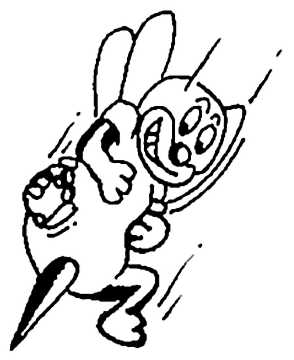 Insect Bites
Bites of mosquitoes, chiggers (harvest mites), fleas, and bedbugs usually cause itchy, red bumps. The size of the swelling can vary from a dot to a half inch. The larger size does not mean that your child is allergic to the insect bite. Mosquito bites near the eye usually cause a lot of swelling for 2 days. 







Signs that a bite is from a mosquito are: itchiness, a central raised dot in the swelling, a bite on skin not covered by clothing, and summertime, Infants are more likely to be bitten because they can't protect themselves. Some mosquito bites in sensitive children form hard lumps that last for months. 
Fleas and bedbugs tend to bite skin under clothing. Flea bites often turn into little blisters in young children. 
Bites from horseflies, deerflies, gnats, fire ants, harvester ants, blister beetles, and centipedes usually cause a painful, red bump. Fire ant bites change to blisters or pimples within a few hours.
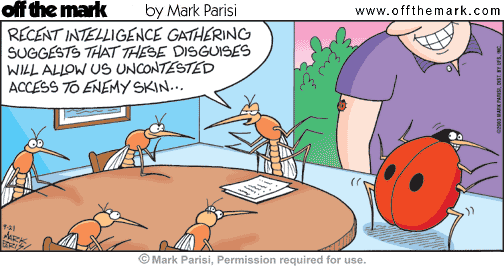 Treatment of Insect Bites
Apply calamine lotion or a baking soda paste to the area of the bite. 
If the itch is severe (as with chiggers), apply nonprescription 1% hydrocortisone cream four times a day. 
Another way to reduce the itch is to apply firm, sharp, direct, steady pressure to the bite for 10 seconds. A fingernail, pen cap, or other object can be used.
Do not to pick at the bites or they will leave marks.
Rub the area of the bite with a cotton ball soaked in meat-tenderizer solution for 20 minutes. (Avoid the area around the eyes.) This will relieve the pain. 
If you don't have any meat tenderizer, mix a paste of baking soda and water. Put cold, moist compresses or ice on the area help. 
Give acetaminophen or ibuprofen for pain relief.
Poisonous Snakebite #5
In the U.S. the poisonous snakes are rattlers, copperheads, cottonmouths, and coral snakes. Currently about 8,000 people per year in the U.S. are bitten by a poisonous snake. Out of these 8,000 people, about 6 will die each year from the bite. In about 30% of poisonous snake bites, no venom is injected (dry bites). If venom is injected, the fang marks will begin to burn and hurt within 5 minutes and swell within 30 minutes. Begin first aid only if these signs develop.
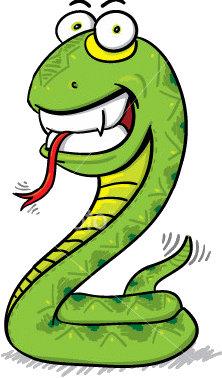 1st aid for Poisonous Snakebite
Go to the nearest hospital emergency room as rapidly as possible. The most important part of therapy is antivenin, and it needs to be given within 4 hours. Have your child lie quietly in transit to reduce absorption of venom. If the bite is on the arm, remove any rings or bracelets before swelling occurs.
The most important treatment for poisonous snakebites is going to a hospital emergency department as fast as possible so the child can receive appropriate antivenin and other emergency treatment. Using a tourniquet should not be used unless the child is more than 2 hours from medical attention. Cutting incisions over the fang marks and applying suction is no longer recommended because it is not effective.
If you are more than 60 minutes from the hospital, put a lymphatic constriction band between the bite and the heart, at least 2 inches above the bite. A lymphatic band stops lymph flow through the lymph vessels. Use a wide band such as an elastic wrap or stocking. Make it loose enough to easily slip 1 finger under it. It should not stop blood flow in the veins or arteries. If the veins stand out, the band is too tight. If the hand or foot turns white or the pulse disappears, the band is much too tight. The American Red Cross recommends that you not release the constriction band until after antivenin has been given.
Never put ice on the area of the bite because ice can cause frostbite, which increases the risk of damage to the skin.
Pressure Immobilization First Aid Method for Snakebite #1
As soon as possible, apply a broad pressure bandage from below the bite site, upward on the affected limb (starting at the fingers or toes, bandaging upward as far as possible). Leave the tips of the fingers or toes un-bandaged to allow the victim's circulation to be checked. Do not remove pants or trousers, simply bandage over the top of the clothing.
Pressure Immobilization First Aid Method for Snakebite #2
Bandage firmly as for a sprained ankle, but not so tight that circulation is prevented. Continue to bandage upward from the lower portion of the bitten limb.
Pressure Immobilization First Aid Method for Snakebite #3
Apply the bandage as far up the limb as possible to compress the lymphatic vessels.
Pressure Immobilization First Aid Method for Snakebite #4
It is vital to now apply a splint. Bind a stick or suitable rigid item over the initial bandage to splint the limb. Secure the splint to the bandaged limb by using another bandage, (if another bandage is not available, use clothing strips or similar to bind). It is very important to keep the bitten limb still.
Pressure Immobilization First Aid Method for Snakebite #5
Bind the splint firmly, to as much of the limb as possible, to prevent muscle, limb and joint movement. This will help restrict venom movement. Seek urgent medical assistance now that first aid has been applied.
Pressure Immobilization First Aid Method for Snakebite #5
1.  As soon as possible, apply a broad pressure bandage from the fingers of the affected arm, bandaging upward as far as possible. Bandage the arm with the elbow in a bent position, to ensure the victim is comfortable with their arm in a sling. Leave the tips of the fingers un-bandaged to allow the victim’s circulation to be checked. 
2.  Bind a splint along the forearm. 
3.  Use a sling to further prevent limb movement.
Pressure Immobilization
Snake Bite: Prevention
Before going into a snake prone area, understand snakebite first aid, carry appropriate compression bandages and plan how to contact the nearest medical assistance, if required. 10–15cm wide elastic or crepe bandages are suitable and readily available. 
Do not attempt to catch or kill the snake. This increases the chances of a repeat bite or another person being bitten. 
Rapid bandage application is VITAL. Do not use a Tourniquet. 
Do not cut, suck or wash the bite site, venom will not be absorbed through the skin. If possible, mark the site with pen and cover with tissue or similar material before bandaging as this may later aid in identifying the venom. 
Do not remove the victim's clothing, as the movement in doing so may force more venom into the bloodstream. 
If a bandage is unavailable, use strips of clothing or similar material to apply as the pressure bandage. Some additional bandage or clothing strips can be used to bind the splint and may be fashioned into a sling for bites to the arm (if a sling is unavailable). 
Do extend the bandages as high and low as possible on the affected limb. Check un-bandaged fingers or toes for circulation. 
Reassure the victim, keep them calm and still. Either carry the victim to the nearest transport for medical help or bring transport to them if possible.
Snake Bite: Additional Info
Maintain vital functions if needed. ABC – Airway, Breathing, Circulation. 
The above procedure is recommended for all venomous snakes (including Sea Snake bites). 
A correctly applied bandage and splint will be comfortable and may be left on for several hours. 
Bites to the trunk require firm pressure over the bitten area. Do not restrict chest movement. 
Bites to the head or neck require urgent transport and medical attention. 
Bandages should not be removed until the victim has reached medical care. The doctor will decide when to remove the bandages. 
In remote areas where transportation may not be readily available, every attempt should be made to bring the most rapid medical attention to the victim, whilst minimizing (where possible) victim movement. 
The ‘Pressure Immobilization First Aid Method’ is also suitable for bites by the Funnel Web Spider, Blue Ringed Octopus and stings by Cone Shells. It is not recommended for bites by the Red Back Spider nor fish stings, including Stonefish.
Nosebleed #6
Nosebleeds are usually caused by dryness of the nasal lining and the normal rubbing and picking that all children do when their noses are blocked or itchy. Vigorous nose blowing can also cause bleeding. Children who have nasal allergies are more likely to have nosebleeds because they rub and blow their noses more. Nosebleeds are very common throughout childhood.
Treatment of Nosebleed
Have your child sit up, lean forward, and spit out any blood. Have a basin available so he can spit out any blood that drains into his throat. Swallowed blood is irritating to the stomach. Don't be surprised if it is vomited up.
Have your child blow his nose to free any large clots. Then tightly pinch the soft part of the nose between your thumb and forefinger for 10 minutes. Have your child breathe through his mouth. Don't release the pressure until 10 minutes are up. If the bleeding continues, you may not be pressing on the right spot.
If bleeding continues, insert a gauze covered with decongestant nose drops (for example, Neo-Synephrine) or petroleum jelly (Vaseline) into the nostril. Squeeze again for 10 minutes. Leave the gauze in for another 10 minutes before you remove it. If bleeding continues, call your child's health care provider but continue the pressure in the meantime.
Treatment of Nosebleed
Treatment of Nosebleed
Common mistakes in treating nosebleed
A cold washcloth applied to the forehead, bridge of the nose, back of the neck, or under the upper lip does not help stop nosebleeds.
Pressing on the bony part of the nose does not help stop nosebleeds.
Call Doctor IMMEDIATELY if: 
The bleeding does not stop after 20 minutes of direct pressure on the nose. 
Call doctor during office hours if: 
Nosebleeds are a frequent problem even after petroleum jelly and humidification are used. 
You have other concerns or questions.
Frostbite and Sunburn #7
Frostbite
Frostbite is a skin injury where the nerves, blood vessels, and other cells are temporarily frozen by exposure to cold. Frostbite most commonly occurs on the toes, fingers, tip of the nose, earlobes, or cheeks. Frostbitten skin is cold, white, tingly, and/or numb. 
The wind-chill temperature determines how quickly frostbite occurs. The frostbite is much worse if the skin or clothing is also wet at the time of cold exposure.
First aid for Frostbite
The main treatment for frostbite is to re-warm the area rapidly with wet heat. Place the frostbitten part in very warm water or cover it with warm wet cloths. The water should be very warm (104°F to 108°F, or 40°C to 42°C) but not hot enough to burn.
Immersion in this warm water should continue until a pink flush signals the return of blood circulation to the frostbitten part (usually 20 to 30 minutes). At this point the numbness should disappear. 
If  you have lots of frostbite, the last 10 minutes of re-warming are usually quite painful. If there is any pain, you can take ibuprofen or acetaminophen. Offer warm fluids to drink. 
A common error is to apply snow to the frostbitten area or to massage it; both can cause serious damage to thawing tissues. Do not re-warm the area with dry heat, such as a heat lamp or electric heater because frostbitten skin is easily burned.
Prevention of Frostbite
Be sure you dress in layers for cold weather. The first layer should be thermal underwear, and the outer layer needs to be waterproof. The layers should be loose, not tight. Mittens are warmer than gloves. 
You should wear a hat. Over 50% of a your body heat is lost from the head. 
Set limits on the time spent outdoors when the wind-chill temperature falls below 0°F (-18°C). 
Recognize the earliest warnings of frostbite. Tingling and numbness are reminders that your are not dressed warmly enough for the weather and needs to go indoors.
Sunburn
Sunburn
A sunburn is the burning, redness, or blistering of the skin caused by overexposure to the ultraviolet (UV) rays of the sun or a sunlamp. Most people have been sunburned many times. Vacations can quickly turn into painful experiences when the power of the sun is overlooked. 
Unfortunately, the symptoms of sunburn do not begin until 2 to 4 hours after the sun's damage has been done. The peak reaction of redness, pain, and swelling is not seen for 24 hours. Minor sunburn is a first-degree burn which turns the skin pink or red. Prolonged sun exposure can cause blistering and a second-degree burn. Sunburn never causes a third-degree burn or scarring. 
Repeated sun exposure and suntans cause premature aging of the skin (wrinkling, sagging, and brown sunspots). Repeated sunburns increase the risk of skin cancer in the damaged area. Each blistering sunburn doubles the risk of developing malignant melanoma, which is the most serious type of skin cancer.
First aid for Sunburn
Pain relief 
The sensation of pain and heat will probably last 48 hours. Ibuprofen products (such as Advil) started early and continued for 2 days can greatly reduce the discomfort. Non-prescription   1% hydrocortisone cream or moisturizing creams applied 3 times a day may also reduce swelling and pain but only if the cream is used soon after your child was sunburned. Continue using the hydrocortisone cream for 2 days. Do not use petroleum jelly or other ointments because they keep heat and sweat from escaping. 
The symptoms can also be helped by taking cool baths or putting cold wet cloths on the burned area several times a day. Showers are usually too painful. 
Your child should drink extra water to replace the fluid lost into the swelling of sunburned skin and to prevent dehydration and dizziness. 
Peeling usually occurs in about a week. Put a moisturizing cream on the skin. 
Blisters 
If your child has broken blisters, trim off the dead skin with small scissors. Then apply an antibiotic ointment (for example, bacitracin). Wash off and reapply the ointment twice a day for 3 days.
Common mistakes in treatment and prevention of sunburn
Avoid putting ointments or butter on a sunburn. They are painful to remove and not helpful. 
Don't buy any first aid creams or sprays for burns. They often contain benzocaine, which can cause an allergic rash. 
Don't confuse sunscreens, which block the sun's burning rays, with suntan lotions or oils, which mainly lubricate the skin.
Preventing Sunburn
Apply sunscreen any time you are going to be outdoors for more than 30 minutes a day. Set a good example.
High-risk children. About 15% of white children have skin that never tans but only burns. These fair-skinned children need to be extremely careful about sun exposure throughout their lives. If a child has red or blond hair, blue or green eyes, freckles, or excessive moles, he or she is at increased risk for sunburn and skin cancer. These children need to use a sunscreen throughout the summer even for a brief exposure. They should avoid the sun whenever possible. 
Infants in the sun. The skin of infants is thinner than the skin of older children and more sensitive to the sun. Therefore, babies under 6 months of age should be kept out of direct sunlight. Keep them in the shade whenever possible. If they have to be in the sun, sunscreens, longer clothing, and a hat with a brim are essential. When a sunscreen is needed, infants can use adult sunscreens. 
Tanning. For teenagers who are determined to have a suntan, guide them as to the limits of sun exposure without a sunscreen. Try to keep sun exposure to small amounts early in the season until a tan builds up. (Caution: While people with a suntan can tolerate a little more sun, they can still get a serious sunburn.) Start with 15 or 20 minutes of sun per day and increase by 5 minutes a day. Decrease daily exposure time if the skin becomes reddened. Because of the 2- to 4-hour delay before the symptoms of sunburn appear, don't expect symptoms (such as redness) to tell you when it's time to get out of the sun. After 1 hour of sun exposure, always apply a sunscreen. 
Time of day. Avoid exposure to the sun during the hours of 10:00 AM to 3:00 PM, when the sun's rays are most intense. Don't let overcast days give you a false sense of security. Over 70% of the sun's rays still get through the clouds. Over 30% of the sun's rays can also penetrate loosely woven fabrics (for example, a T-shirt). 
High altitude. Be especially careful about exposure to the sun at high altitudes. Sun exposure increases 4% for each 1000 feet of elevation above sea level. A sunburn can occur quickly when a child is hiking above timberline. Remember also that water, sand, or snow increases sun exposure. The shade from a hat or umbrella won't protect your child from reflected rays. 
Eyes, nose, and lips. Protect your child's eyes from the sun's rays. Years of exposure to ultraviolet light increases the risk of cataracts. Buy sunglasses with UV protection. To prevent sunburned lips, apply a lip coating that contains PABA. If the nose or some other area has been repeatedly burned during the summer, protect it completely from all the sun's rays with zinc oxide ointment.
Preventing Sunburn
The best way to prevent skin cancer is to prevent sunburn. Although skin cancer occurs in adults, it is caused by the sun exposure and sunburns that occurred during childhood. Every time you protect yourself from too much sun exposure, you are helping prevent skin cancer.
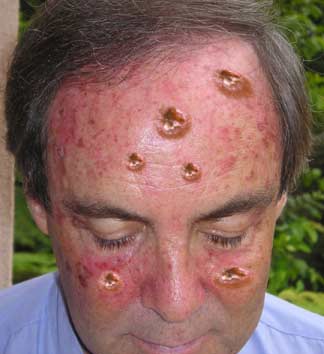 Skin Cancer
Sun Screen !!!  Use it !!!
There are good sunscreens on the market that prevent sunburn but still permit gradual tanning to occur. Choose a broad-spectrum sunscreen that screens out both UVA and UVB rays. 
The sun protection factor (SPF) or filtering power of a sunscreen product determines what percentage of the ultraviolet rays get through to the skin. An SPF of 15 allows only 1/15 (7%) of the sun's rays to get through and thereby extends safe sun exposure from 20 minutes to 5 hours without sun burning. An SPF higher than 15 protects against sunburn for more than 5 hours. However, an SPF higher than 15 is rarely needed in most parts of the U.S. because protection against sunburn during the 5 hours between 10 AM and 3 PM is usually sufficient. 
Fair-skinned children (with red or blond hair) need a sunscreen with an SPF of 30. The simplest approach is to use an SPF of 15 or greater on all other children. 
Apply sunscreen 30 minutes before exposure to the sun to give it time to penetrate the skin. Give special attention to the areas most likely to become sunburned, such as the nose, ears, cheeks, and shoulders. 
Most products need to be reapplied every 3 to 4 hours, as well as immediately after swimming or profuse sweating. A "waterproof" sunscreen stays on for about 30 minutes in water. Most people apply too little sunscreen (the average adult requires 1 ounce of sunscreen per application).
2nd Class Review
6a.  Show what to do for "hurry" cases of stopped breathing, serious bleeding, and internal poisoning.
6b.   Prepare a personal first aid kit to take with you on a hike.
6c.   Demonstrate first aid for the following:
Object in the eye
Bite of a suspected rabid animal
Puncture wounds from a splinter, nail, and fishhook
Serious burns (second degree)
Heat exhaustion
Shock
Heatstroke
Dehydration
Hypothermia
Hyperventilation
Stopped Breathing
Potential Causes
Near drowning
Cervical spine fractures
Head injuries
Asthma
Smoke in a fire
Electric shock and lightening strike
Excessive sedatives(intentional or not)
Excessive alcohol
Drug abuse/use
Foreign objects especially  in young children resulting in choking
Heart Attack
Stopped Breathing
Check for it
Check for stopped breathing by listening to mouth and nose or feel  for air outflow and carefully look at the chest for spontaneous rise and fall
Begin rescue breathing after calling for help in the adult and after 1 minute of CPR in the child or infant. 
Treatment
Consider injury to neck as to whether you want to move the victim. This may be necessary if you cannot get the airway adequately open in the position the victim is lying.
Remember head tilt and chin lift with the thumb.  Clear mouth of foreign material, vomitus if necessary, pinch nose and make a good seal over mouth of victim with yours.
Give two adequate breaths and be sure to look for rise in chest. If not present, treat for obstructed airway as in the choking scenario.
Breathe how many times a minute? 
Adult:  12 /min ( 1 per 5 seconds) Don′t forget to check for pulse after you establish you can  ventilate the lungs.  
Child: 20( per minute or 1 per 3 seconds).  
If  spontaneous breathing develops in the victim stay close by as he may tire and fail again  due to underlying process or fatigue or  both.  Place in the recovery position  which is on the victim′s side.  Why?  (to reduce risk of aspiration  secondary to vomiting)
Severe bleeding: First aid
If possible, before you try to stop severe bleeding, wash your hands to avoid infection and put on synthetic gloves. Don't reposition displaced organs. If the wound is abdominal and organs have been displaced, don't try to push them back into place. Cover the wound with a dressing.
Have the injured person lie down. If possible, position the person's head slightly lower than the trunk or elevate the legs. This position reduces the risk of fainting by increasing blood flow to the brain. If possible, elevate the site of bleeding.
While wearing gloves, remove any obvious dirt or debris from the wound. Don't remove any large or more deeply embedded objects. Don't probe the wound or attempt to clean it at this point. Your principal concern is to stop the bleeding.
Apply pressure directly on the wound. Use a sterile bandage, clean cloth or even a piece of clothing. If nothing else is available, use your hand.
Maintain pressure until the bleeding stops. Hold continuous pressure for at least 20 minutes without looking to see if the bleeding has stopped. You can maintain pressure by binding the wound tightly with a bandage (or even a piece of clean clothing) and adhesive tape.
Don't remove the gauze or bandage. If the bleeding continues and seeps through the gauze or other material you are holding on the wound, don't remove it. Instead, add more absorbent material on top of it.
Squeeze a main artery if necessary. If the bleeding doesn't stop with direct pressure, apply pressure to the artery delivering blood to the area of the wound. Pressure points of the arm are on the inside of the arm just above the elbow and just below the armpit. Pressure points of the leg are just behind the knee and in the groin. Squeeze the main artery in these areas against the bone. Keep your fingers flat. With your other hand, continue to exert pressure on the wound itself.
Immobilize the injured body part once the bleeding has stopped. Leave the bandages in place and get the injured person to the emergency room as soon as possible.
Severe bleeding: First aid
If you suspect internal bleeding, call 911 or your local emergency number. Signs of internal bleeding may include: 
Bleeding from body cavities (such as the ears, nose, rectum or vagina)
Vomiting or coughing up blood
Bruising on neck, chest, abdomen or side (between ribs and hip)
Wounds that have penetrated the skull, chest or abdomen
Abdominal tenderness, possibly accompanied by rigidity or spasm of abdominal muscles
Fractures
Shock, indicated by weakness, anxiety, thirst or skin that's cool to the touch
Poisoning: First aid
Many conditions mimic the signs and symptoms of poisoning, including seizures, alcohol intoxication, stroke and insulin reaction. So look for the signs and symptoms if you suspect poisoning, but check with the poison control center at 800-222-1222 (in the United States) before giving anything to the affected person.
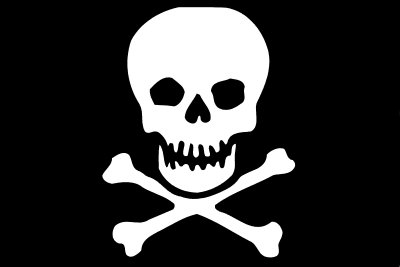 Signs and symptoms of poisoning
Burns or redness around the mouth and lips, which can result from drinking certain poisons
Breath that smells like chemicals, such as gasoline or paint thinner
Burns, stains and odors on the person, on his or her clothing, or on the furniture, floor, rugs or other objects in the surrounding area
Empty medication bottles or scattered pills
Vomiting, difficulty breathing, sleepiness, confusion or other unexpected signs.
Call 911 or your local emergency number immediately if the person is:
Drowsy or unconscious
Having difficulty breathing or has stopped breathing
Uncontrollably restless or agitated
Having seizures
Poisoning: While waiting for help
If the person has been exposed to poisonous fumes, such as carbon monoxide, get him or her into fresh air immediately.
If the person swallowed the poison, remove anything remaining in the mouth.
If the suspected poison is a household cleaner or other chemical, read the label and follow instructions for accidental poisoning. If the product is toxic, the label will likely advise you to call the poison control center at 800-222-1222. Also call this 800 number if you can't identify the poison, if it's medication or if there are no instructions.
Follow treatment directions that are given by the poison control center.
If the poison spilled on the person's clothing, skin or eyes, remove the clothing. Flush the skin or eyes with cool or lukewarm water, such as by using a shower for 20 minutes or until help arrives.
Take the poison container (or any pill bottles) with you to the hospital.

What NOT to do
Don't administer ipecac syrup or do anything to induce vomiting. In 2003, the American Academy of Pediatrics advised discarding ipecac in the home, saying there's no good evidence of effectiveness and that it can do more harm than good.
6b.   Prepare a personal first aid kit
A first-aid kit well stocked with the basic essentials is indispensable. Choose one sturdy and lightweight, yet large enough to hold the contents so that they are readily visible and so that any one item may be taken out without unpacking the whole kit. Keep a list of contents readily available for easy refilling. Keep the kit in a convenient location. Make one person responsible for keeping the kit filled and available when needed. Quantities of suggested items for your first-aid kit depend on the size of your group and local conditions.
Personal first aid kit Contents
Bar of soap 
2-inch roller bandage 
1-inch roller bandage 
1-inch adhesive 
3-by-3-inch sterile pads 
Triangular bandage 
Assorted gauze pads 
Adhesive strips 
Clinical oral thermometer 
Scissors 
Tweezers 
Sunburn lotion
Lip salve 
Poison-ivy lotion and remover (Rubbing Alcohol) 
Small flashlight (with extra batteries and bulb) 
Absorbent cotton 
Water purification tablets (iodine) 
Safety pins 
Needles 
Paper cups 
Foot powder 
Instant ice packs
Band-aids
Eye Flush

Because of the possibility of exposure to communicable diseases, first-aid kits should include latex or vinyl gloves, plastic goggles or other eye protection, and antiseptic to be used when giving first aid to bleeding victims, as protection against possible exposure. Mouth barrier devices should be available for use with CPR.
Object in the eye
If you get a foreign object in the eye, try to flush it out with clean water or saline solution. Use an eyecup or a small, clean glass positioned with its rim resting on the bone at the base of your eye socket.
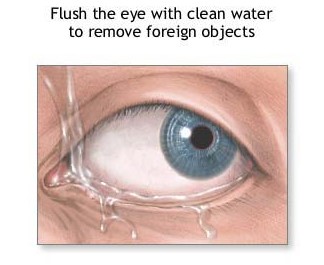 Object in the eye
Wash your hands.
Seat the person in a well-lighted area.
Gently examine the eye to find the object. Pull the lower lid down and ask the person to look up. Then hold the upper lid while the person looks down.
If the object is floating in the tear film on the surface of the eye, try flushing it out. If you're able to remove the object, flush the eye with a saline solution or clean, lukewarm water.
Caution 
Don't try to remove an object that's imbedded in the eyeball.
Don't rub the eye.
Don't try to remove a large object that makes closing the eye difficult.
Animal bites: First aid
For minor wounds. If the bite barely breaks the skin and there is no danger of rabies, treat it as a minor wound. Wash the wound thoroughly with soap and water. Apply an antibiotic cream to prevent infection and cover the bite with a clean bandage.
For deep wounds. If the animal bite creates a deep puncture of the skin or the skin is badly torn and bleeding, apply pressure with a clean, dry cloth to stop the bleeding and see your doctor.
For infection. If you notice signs of infection, such as swelling, redness, increased pain or oozing, see your doctor immediately.
For suspected rabies. If you suspect the bite was caused by an animal that might carry rabies — including any wild or domestic animal of unknown immunization status — see your doctor immediately.
Animal bites: Rabies
Signs and symptoms
Signs and symptoms of rabies usually appear within one to three months after exposure, though there have been rare cases in which rabies didn't appear for more than six months after exposure. Rabies is nearly always fatal once symptoms appear. Death from breathing failure often happens within a week after the appearance of signs and symptoms.
Early signs and symptoms of rabies in humans are general and not unique to the disease. They may include:
Fever
Headache
Malaise
As the disease progresses, rabies symptoms may include:
Insomnia
Anxiety
Confusion
Slight or partial paralysis
Excitation
Hallucinations
Agitation
Salivation
Difficulty swallowing
Convulsions
Fear of water (hydrophobia) because of the difficulty in swallowing
A bite's severity and its location on your body can determine how quickly signs and symptoms appear. A severe bite to your head might cause problems to appear in a much shorter time than might those of a bite to your leg.
Puncture wounds: First aid
Puncture wounds: First aid
A puncture wound doesn't usually cause excessive bleeding. Often the wound seems to close almost instantly. But these features don't mean treatment isn't necessary. 
A puncture wound — such as results from stepping on a nail or being stuck with a tack — can be dangerous because of the risk of infection. The object that caused the wound may carry spores of tetanus or other bacteria, especially if the object has been exposed to the soil. Puncture wounds resulting from human or animal bites, including those of domestic dogs and cats, may be especially prone to infection. Puncture wounds on the foot are also more vulnerable to infection. 
If the bite was deep enough to draw blood and the bleeding persists, seek medical attention. Otherwise, follow these steps:
Puncture wounds: Treatment
Stop the bleeding. Minor cuts and scrapes usually stop bleeding on their own. If they don't, apply gentle pressure with a clean cloth or bandage. If bleeding persists — if the blood spurts or continues to flow after several minutes of pressure — seek emergency assistance.
Clean the wound. Rinse the wound well with clear water. A tweezers cleaned with alcohol may be used to remove small, superficial particles. If larger debris still remains more deeply embedded in the wound, see your doctor. Thorough wound cleaning reduces the risk of tetanus. To clean the area around the wound, use soap and a clean washcloth.
Apply an antibiotic. After you clean the wound, apply a thin layer of an antibiotic cream or ointment (Neosporin, Polysporin) to help keep the surface moist. These products don't make the wound heal faster, but they can discourage infection and allow your body to close the wound more efficiently. Certain ingredients in some ointments can cause a mild rash in some people. If a rash appears, stop using the ointment.
Cover the wound. Exposure to air speeds healing, but bandages can help keep the wound clean and keep harmful bacteria out.
Change the dressing regularly. Do so at least daily or whenever it becomes wet or dirty. If you're allergic to the adhesive used in most bandages, switch to adhesive-free dressings or sterile gauze and hypoallergenic paper tape, which doesn't cause allergic reactions. These supplies are generally available at pharmacies. 
Watch for signs of infection. See your doctor if the wound doesn't heal or if you notice any redness, drainage, warmth or swelling.
If the puncture is deep, is in your foot, is contaminated or is the result of an animal or human bite, see your doctor. He or she will evaluate the wound, clean it and, if necessary, close it. If you haven't had a tetanus shot within five years, your doctor may recommend a booster within 48 hours of the injury.
2nd Degree Burns
2nd Degree Burns: Symptoms
When the first layer of skin has been burned through and the second layer of skin (dermis) also is burned, the injury is called a second-degree burn. Blisters develop and the skin takes on an intensely reddened, splotchy appearance. Second-degree burns produce severe pain and swelling. 
If the second-degree burn is no larger than 3 inches (7.5 centimeters) in diameter, treat it as a minor burn. If the burned area is larger or if the burn is on the hands, feet, face, groin or buttocks, or over a major joint, treat it as a major burn and get medical help immediately.
2nd Degree Burns: First aid
For minor burns, including first-degree burns and second-degree burns limited to an area no larger than 3 inches (7.5 centimeters) in diameter, take the following action: 
Cool the burn. Hold the burned area under cold running water for at least five minutes, or until the pain subsides. If this is impractical, immerse the burn in cold water or cool it with cold compresses. Cooling the burn reduces swelling by conducting heat away from the skin. Don't put ice on the burn.
Cover the burn with a sterile gauze bandage. Don't use fluffy cotton, which may irritate the skin. Wrap the gauze loosely to avoid putting pressure on burned skin. Bandaging keeps air off the burned skin, reduces pain and protects blistered skin.
Take an over-the-counter pain reliever. These include aspirin, ibuprofen (Advil, Motrin, others), naproxen (Aleve) or acetaminophen (Tylenol, others). Never give aspirin to children or teenagers.
Heat exhaustion
Heat exhaustion is one of the heat-related syndromes, which range in severity from mild heat cramps to heat exhaustion to potentially life-threatening heatstroke.
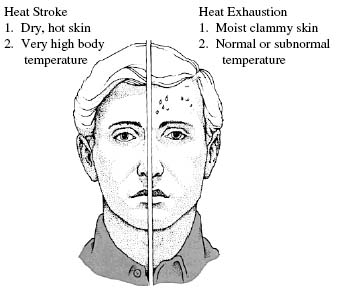 Heat exhaustion: Symptoms
Signs and symptoms of heat exhaustion often begin suddenly, sometimes after excessive exercise, heavy perspiration and inadequate fluid intake. Signs and symptoms resemble those of shock and may include: 
Feeling faint or dizzy
Nausea
Heavy sweating
Rapid, weak heartbeat
Low blood pressure
Cool, moist, pale skin
Low-grade fever
Heat cramps
Headache
Fatigue
Dark-colored urine
Heat exhaustion: First Aid
Signs and symptoms of heat exhaustion often begin suddenly, sometimes after excessive exercise, heavy perspiration and inadequate fluid intake. Signs and symptoms resemble those of shock and may include: 
Feeling faint or dizzy
Nausea
Heavy sweating
Rapid, weak heartbeat
Low blood pressure
Cool, moist, pale skin
Low-grade fever
Heat cramps
Headache
Fatigue
Dark-colored urine
Shock
Shock may result from trauma, heatstroke, allergic reactions, severe infection, poisoning or other causes. Various signs and symptoms appear in a person experiencing shock
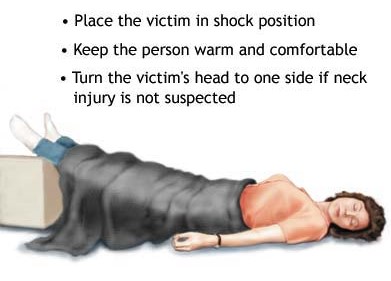 Shock: Symptoms
The skin is cool and clammy. It may appear pale or gray.
The pulse is weak and rapid. Breathing may be slow and shallow, or hyperventilation (rapid or deep breathing) may occur. Blood pressure is below normal.
The eyes lack luster and may seem to stare. Sometimes the pupils are dilated.
The person may be conscious or unconscious. If conscious, the person may feel faint or be very weak or confused. Shock sometimes causes a person to become overly excited and anxious.
Shock: First Aid
Dial 911 or call your local emergency number.
Have the person lie down on his or her back with feet higher than the head. If raising the legs will cause pain or further injury, keep him or her flat. Keep the person still.
Check for signs of circulation (breathing, coughing or movement). If absent, begin CPR.
Keep the person warm and comfortable. Loosen belt(s) and tight clothing and cover the person with a blanket. Even if the person complains of thirst, give nothing by mouth.
Turn the person on his or her side to prevent choking if the person vomits or bleeds from the mouth.
Seek treatment for injuries, such as bleeding or broken bones.
Heatstroke
Heatstroke is the most severe of the heat-related problems, often resulting from exercise or heavy work in hot environments combined with inadequate fluid intake. 
Young children, older adults, people who are obese and people born with an impaired ability to sweat are at high risk of heatstroke. Other risk factors include dehydration, alcohol use, cardiovascular disease and certain medications.
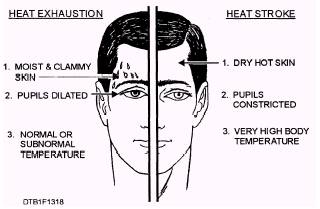 Heatstroke
What makes heatstroke severe and potentially life-threatening is that the body's normal mechanisms for dealing with heat stress, such as sweating and temperature control, are lost. The main sign of heatstroke is a markedly elevated body temperature — generally greater than 104 F (40 C) — with changes in mental status ranging from personality changes to confusion and coma. Skin may be hot and dry — although if heatstroke is caused by exertion, the skin may be moist.
Heatstroke: Symptoms
Rapid heartbeat
Rapid and shallow breathing
Elevated or lowered blood pressure 
Cessation of sweating
Irritability, confusion or unconsciousness
Feeling dizzy or lightheaded
Headache
Nausea
Fainting, which may be the first sign in older adults
Heatstroke: First Aid
Move the person out of the sun and into a shady or air-conditioned space.
Dial 911 or call for emergency medical assistance.
Cool the person by covering him or her with damp sheets or by spraying with cool water. Direct air onto the person with a fan or newspaper.
Have the person drink cool water, if he or she is able.
Dehydration
Dehydration is a condition that occurs when a person loses more fluids than he or she takes in. Dehydration isn't as serious a problem for teens as it can be for babies or young children. But if you ignore your thirst, dehydration can slow you down.
Our bodies are about two thirds water. When someone gets dehydrated, it means the amount of water in his or her body has dropped below the level needed for normal body function. Small decreases don't cause problems, and in most cases, they go completely unnoticed. But losing larger amounts of water can sometimes make a person feel quite sick.
Some people are in danger of dying in 3-5 days without water.
Dehydration
Dehydration: Symptoms
Symptoms of dehydration usually begin with thirst and progress to more alarming manifestations as the need for water becomes more dire. The initial signs and symptoms of mild dehydration in adults appear when the body has lost about 2% of it's total fluid. These mild dehydration symptoms are often (but not limited to):
Thirst 
Loss of appetite 
Dry skin 
Flushing 
Dark colored urine 
Dry mouth / Cotton mouth 
Fatigue / Weakness 
Chills 
Head rushes
Dehydration: First Aid
Dehydration: First Aid
The only effective treatment for dehydration is to replace lost fluids. The best approach to dehydration treatment depends on your age, the severity of your dehydration and its cause.
Treating dehydration in sick adultsMost adults with mild to moderate dehydration from diarrhea, vomiting or fever can improve their condition by drinking more water. Avoid coffee, tea and other beverages that contain caffeine, as they may temporarily increase dehydration. Fruit juices and sodas can make diarrhea worse.
Treating dehydration in athletes of all agesFor exercise-related dehydration, cool water is your best bet. Sports drinks containing electrolytes and a carbohydrate solution also may be helpful. There's no need for salt tablets — too much salt can lead to hypernatremic dehydration, a condition in which your body not only is short of water but also carries an excess of sodium.
Treating severe dehydrationChildren and adults who are severely dehydrated should be treated by emergency personnel arriving in an ambulance or in a hospital emergency room, where they can receive salts and fluids through a vein (intravenously) rather than by mouth. Intravenous hydration provides the body with water and essential nutrients much more quickly than oral solutions do — something that's essential in life-threatening situations.
Hypothermia
Under most conditions your body maintains a healthy temperature. However, when exposed to cold temperatures or to a cool, damp environment for prolonged periods, your body's control mechanisms may fail to keep your body temperature normal. When more heat is lost than your body can generate, hypothermia can result. 
Wet or inadequate clothing, falling into cold water, and even having an uncovered head during cold weather can all increase your chances of hypothermia. 
Hypothermia is defined as an internal body temperature less than 95 F (35 C).
Hypothermia
Hypothermia most commonly happens in the water.  However, Hypothermia can occur when the outdoor temperature reaches 68 F
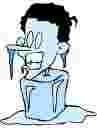 Hypothermia: Symptoms
Shivering
Slurred speech
Abnormally slow breathing
Cold, pale skin
Loss of coordination
Fatigue, lethargy or apathy
Confusion or memory loss


Signs and symptoms usually develop slowly. People with hypothermia typically experience gradual loss of mental acuity and physical ability, so they may be unaware that they need emergency medical treatment. 
Older adults, infants, young children and people who are very lean are at particular risk. Other people at higher risk of hypothermia include those whose judgment may be impaired by mental illness or Alzheimer's disease and people who are intoxicated, homeless or caught in cold weather because their vehicles have broken down. Other conditions that may predispose people to hypothermia are malnutrition, cardiovascular disease and an underactive thyroid (hypothyroidism).
Hypothermia: Treatment
Dial 911 or call for emergency medical assistance. While waiting for help to arrive, monitor the person's breathing. If breathing stops or seems dangerously slow or shallow, begin cardiopulmonary resuscitation (CPR) immediately.
Move the person out of the cold. If going indoors isn't possible, protect the person from the wind, cover his or her head, and insulate his or her body from the cold ground.
Remove wet clothing. Replace wet things with a warm, dry covering.
Don't apply direct heat. Don't use hot water, a heating pad or a heating lamp to warm the victim. Instead, apply warm compresses to the neck, chest wall and groin. Don't attempt to warm the arms and legs. Heat applied to the arms and legs forces cold blood back toward the heart, lungs and brain, causing the core body temperature to drop. This can be fatal.
Don't give the person alcohol. Offer warm nonalcoholic drinks, unless the person is vomiting.
Don't massage or rub the person. Handle people with hypothermia gently, because they're at risk of cardiac arrest.
Hypothermia: Hospital Treatment
Hyperventilation
Hyperventilation is breathing in excess of what the body needs. This is sometimes called “over breathing”. Rapid or deep breathing is sometimes seen in very serious conditions such as infection, bleeding, or heart attack.
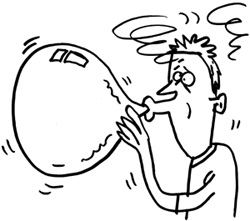 Hyperventilation: Symptoms
Bloating
Burping
Passing excess gas
Pressure sensation in the abdomen
Also, anxiety with increased air movement through the mouth can cause a dry mouth feeling.

Chemical changes can happen with over breathing. Hyperventilation causes the carbon dioxide level in the blood to decrease. This lower level of carbon dioxide reduces blood flow to the brain, which may result in the following nervous system and emotional complaints:
Weakness
Fainting
Dizziness
Confusion
Agitation
A feeling of being outside yourself
Seeing images that aren't there
Feeling as if you can't breathe
Hyperventilation
Hyperventilation: Treatment
Calm the person down by identifying the source of anxiety and addressing it. Hyperventilation is often triggered in wilderness settings by a fear of heights, by equipment failures, or by a minor injury that causes anxiety.
Communicate continually with the injured person: explain that even though he or she feels a need for more oxygen, the problem is that he or she is getting too much of it, and that the symptoms will go away as breathing calms down.
Have the person breath into a stuff sack or other bag, covering both the nose and mouth with the bag. This will increase the amount of carbon dioxide in the blood.
If the person does not respond to treatment within 20 minutes, the ailment may be something other than hyperventilation. Other possibilities are asthma, heat exhaustion, and heat stroke.
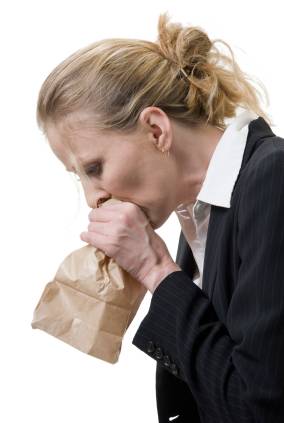 First Class Review
8b.  Demonstrate bandages for a sprained ankle and for injuries on the head, the upper arm, and the collarbone.
8d. Tell the five most common signs of a heart attack. Explain the steps (procedures) in cardiopulmonary resuscitation (CPR).
Sprain
Your ligaments are tough, elastic-like bands that attach to your bones and hold your joints in place. A sprain is an injury to a ligament caused by excessive stretching. The ligament can have tears in it, or it can be completely torn apart. 
Of all sprains, ankle and knee sprains occur most often. Sprained ligaments swell rapidly and are painful. Generally the greater the pain, the more severe the injury. For most minor sprains, you can probably treat the injury yourself.
Sprained Ankle
Sprain
Sprained Ankle: Bandaging
Sprain: First aid
Follow the instructions for P.R.I.C.E. 
Protect the injured limb from further injury by not using the joint. You can do this using anything from splints to crutches.
Rest the injured limb. But don't avoid all activity. Even with an ankle sprain, you can usually still exercise other muscles to prevent de-conditioning. For example, you can use an exercise bicycle, working both your arms and the uninjured leg while resting the injured ankle on another part of the bike. That way you still get three-limb exercise to keep up your cardiovascular conditioning.
Ice the area. Use a cold pack, a slush bath or a compression sleeve filled with cold water to help limit swelling after an injury. Try to apply ice as soon as possible after the injury. If you use ice, be careful not to use it for too long, as this could cause tissue damage.
Compress the area with an elastic wrap or bandage. Compressive wraps or sleeves made from elastic or neoprene are best.
Elevate the injured limb whenever possible to help prevent or limit swelling.